PROJEKT     MIEJSCOWEGO  PLANUZAGOSPODAROWANIA PRZESTRZENNEGOGMINY MSZCZONÓW
obejmujący fragmenty  miejscowości 
                    Ciemno - Gnojna
Uchwała Nr LXV/568/23 Rady Miejskiej w Mszczonowie z dnia 20 września 2023r. w sprawie przystąpienia do sporządzenia miejscowego planu zagospodarowania przestrzennego gminy Mszczonów obejmującego fragmenty miejscowości Ciemno-Gnojna
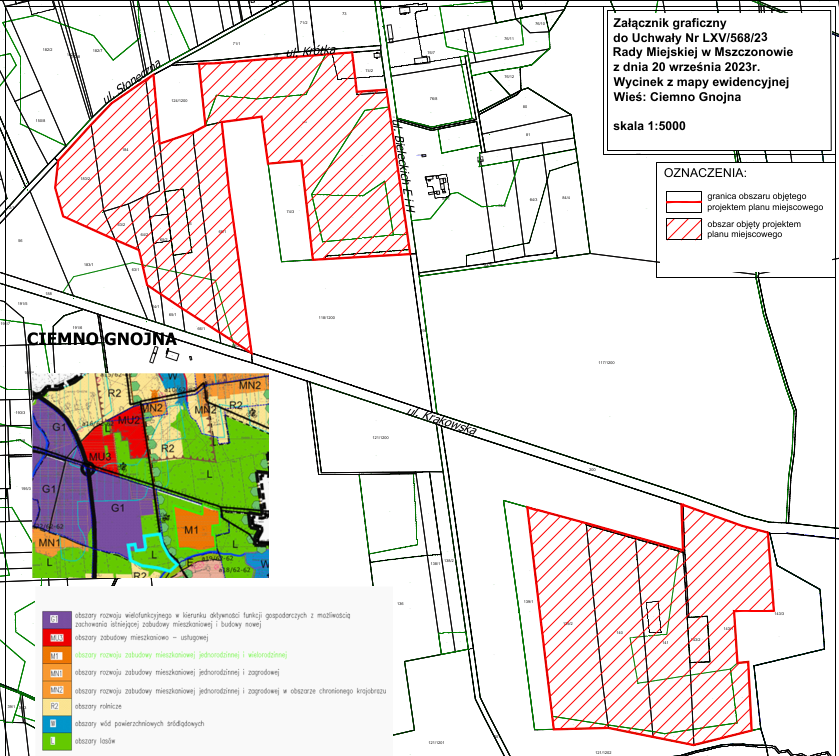 Orientacyjna lokalizacja terenu opracowania.
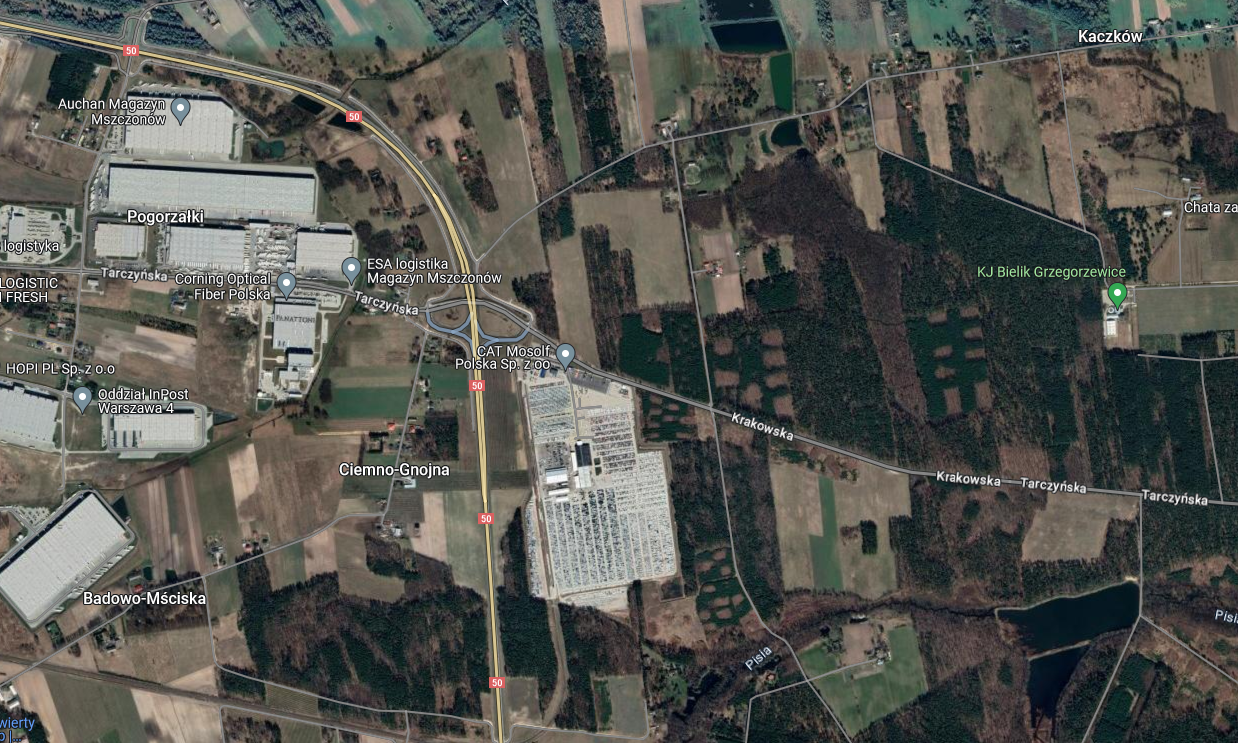 Ul. Krótka
Ul. Słonecznaa
Ul. Tarczyńska
Ul. Krakowska – dr. powiatowa
Brak miejscowego planu zagospodarowania przestrzennego
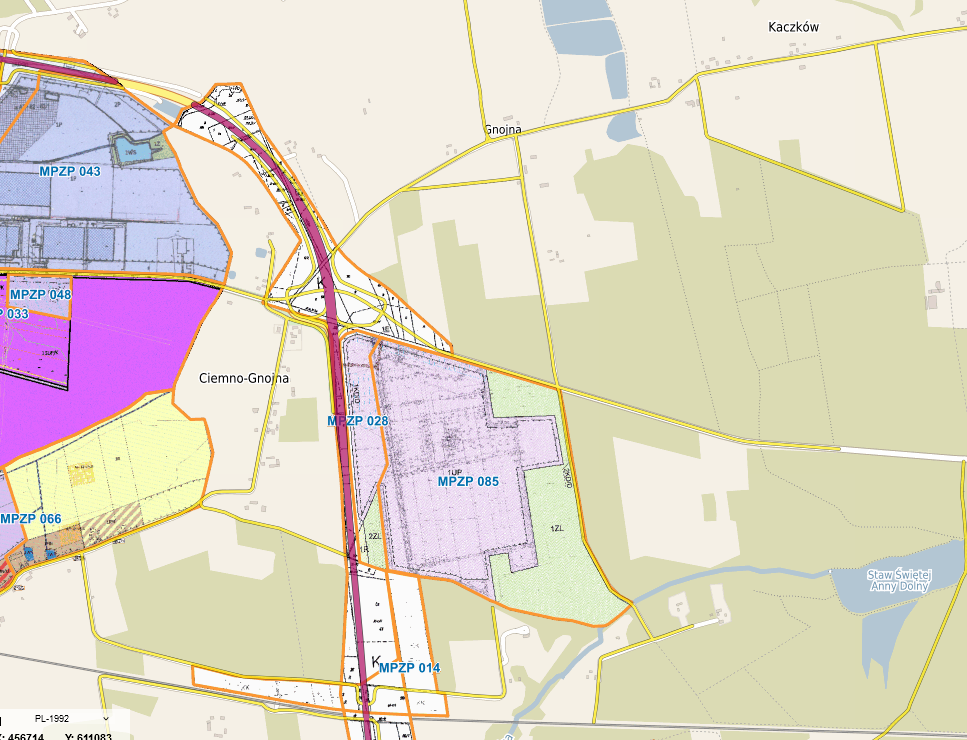 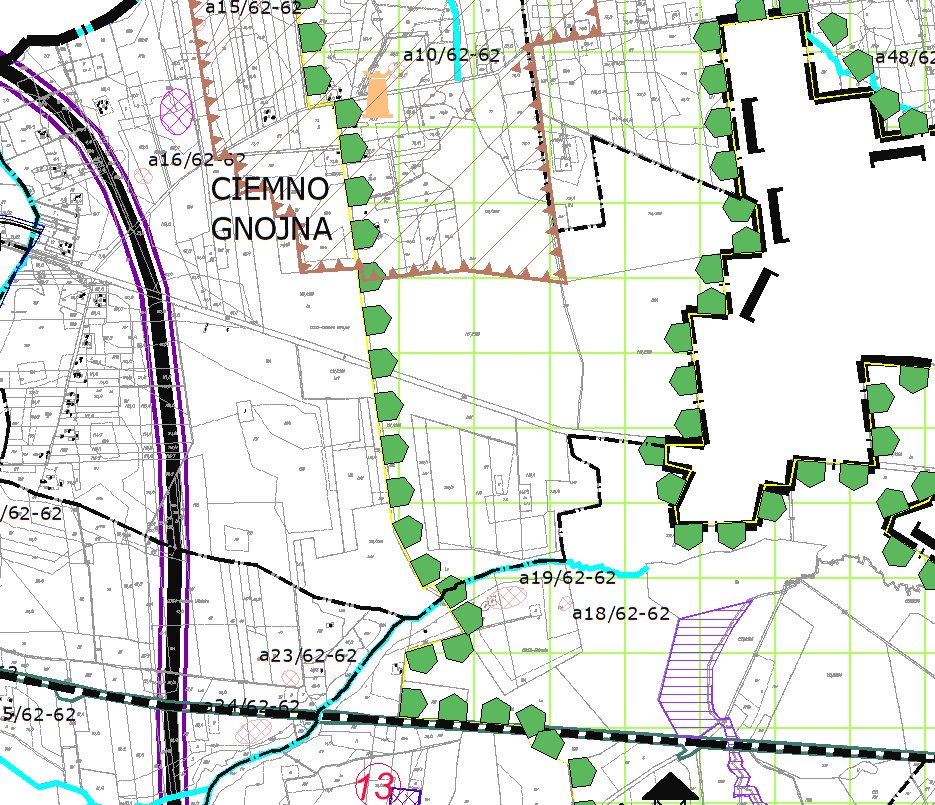 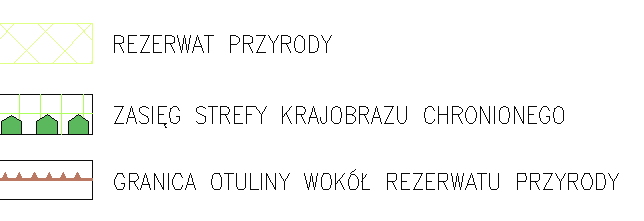 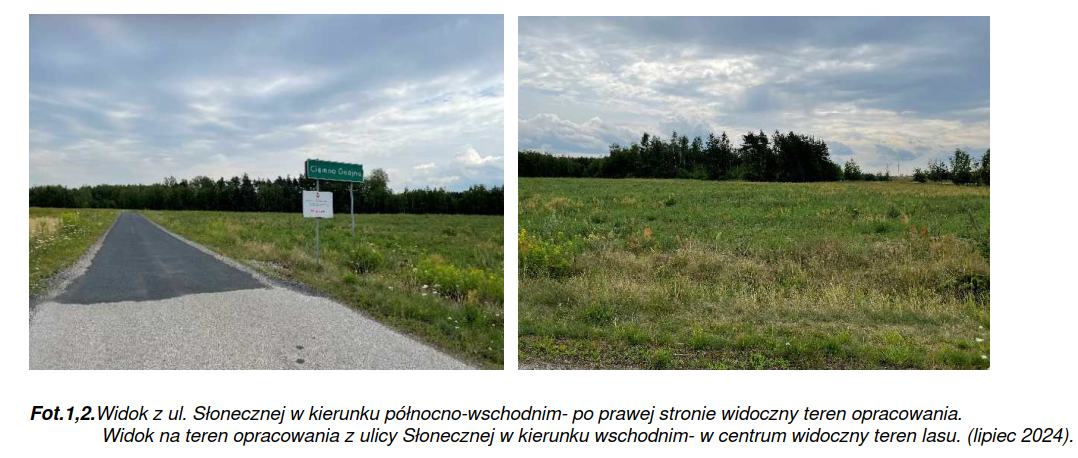 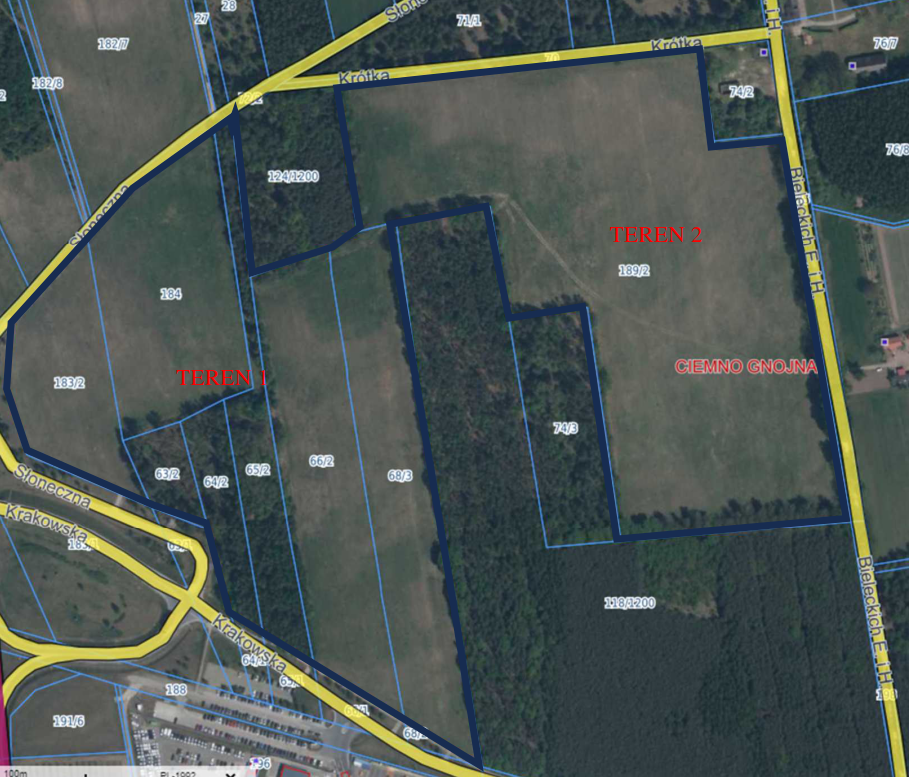 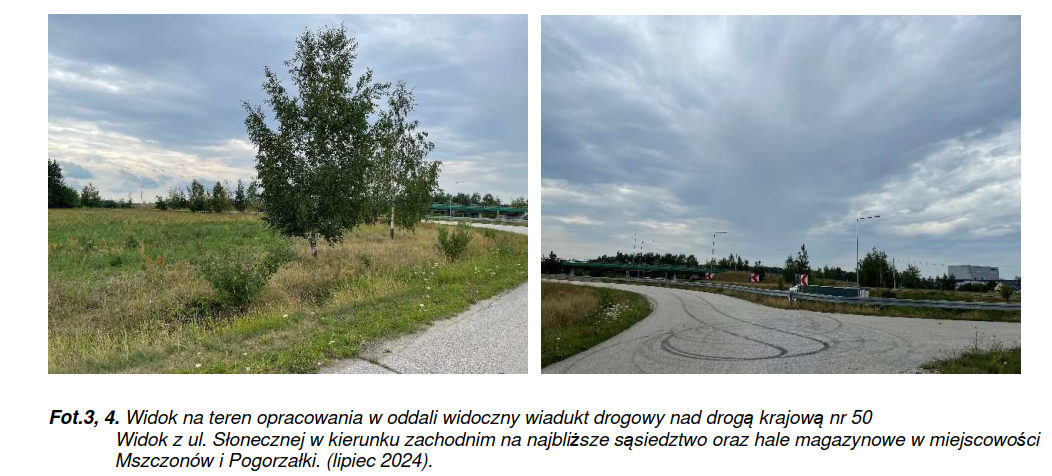 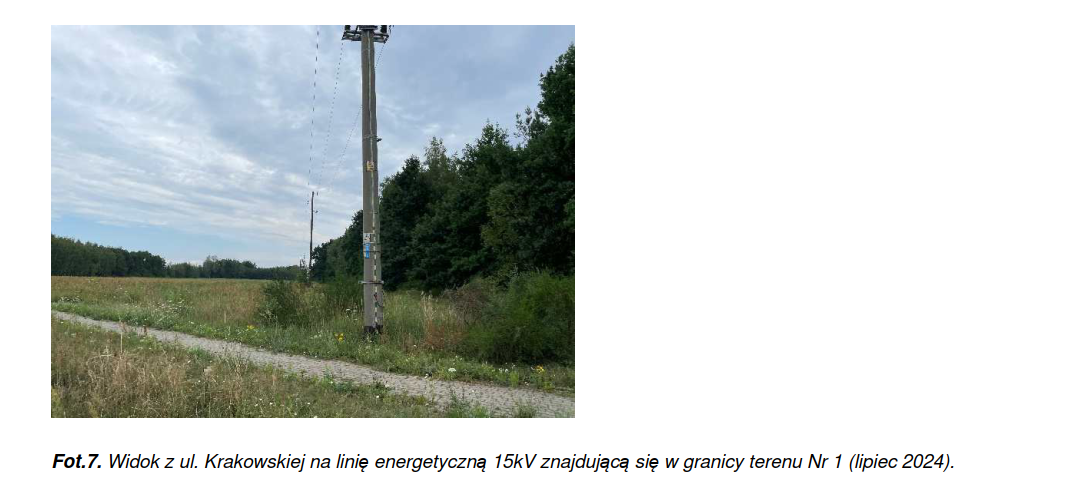 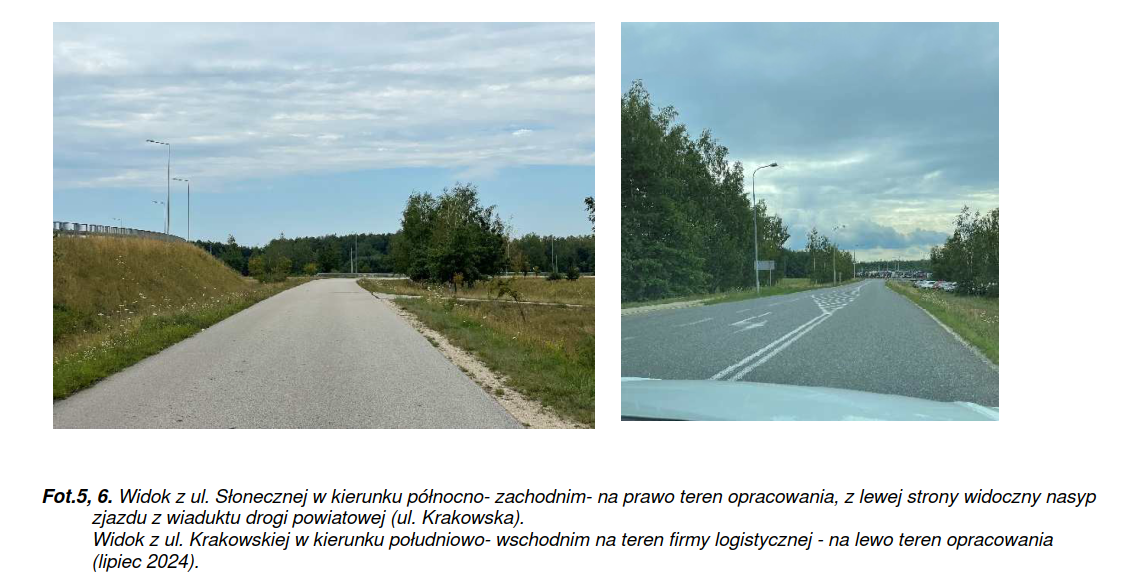 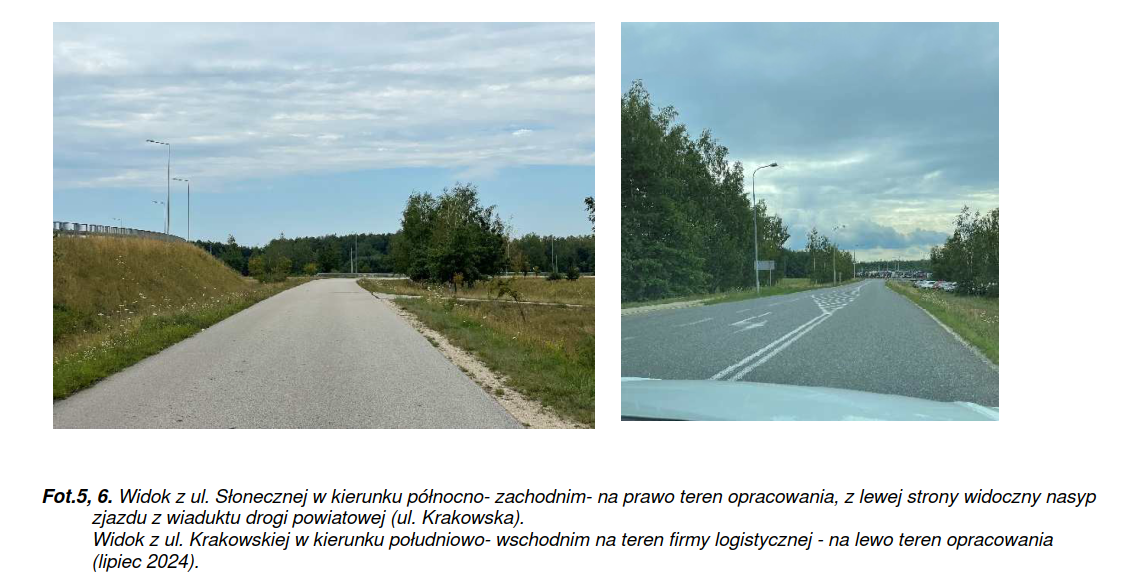 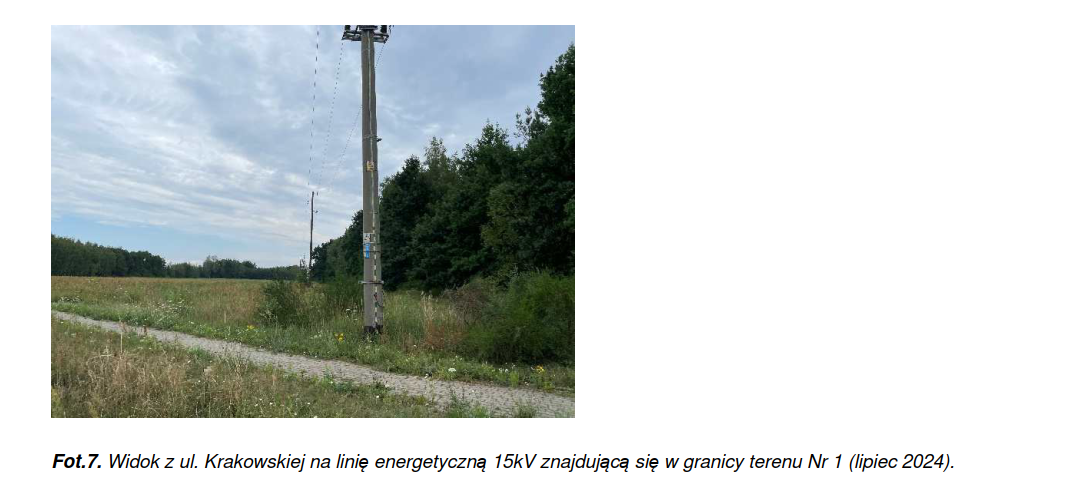 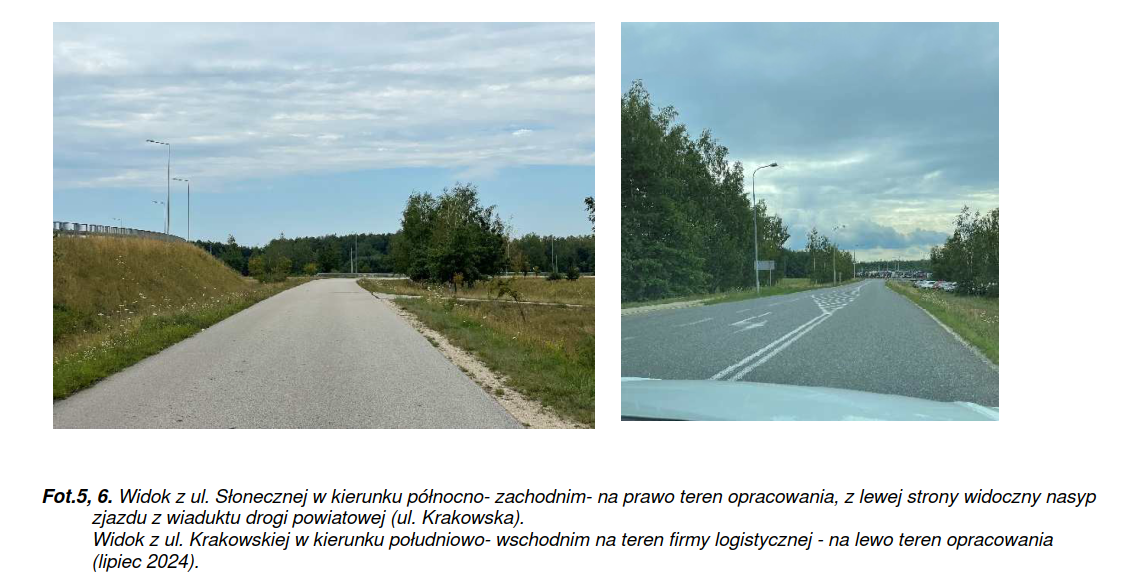 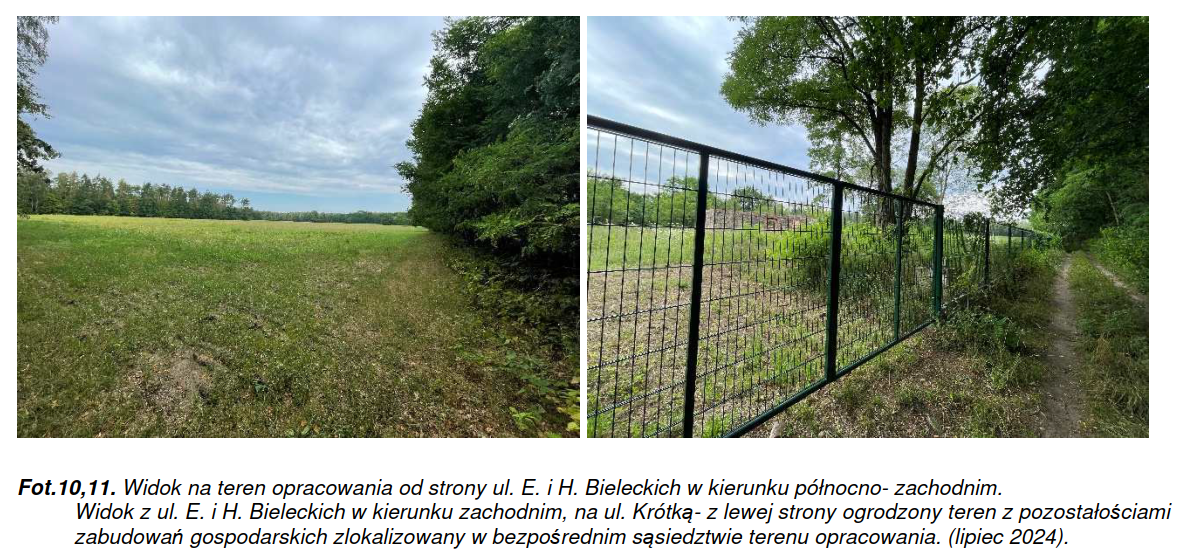 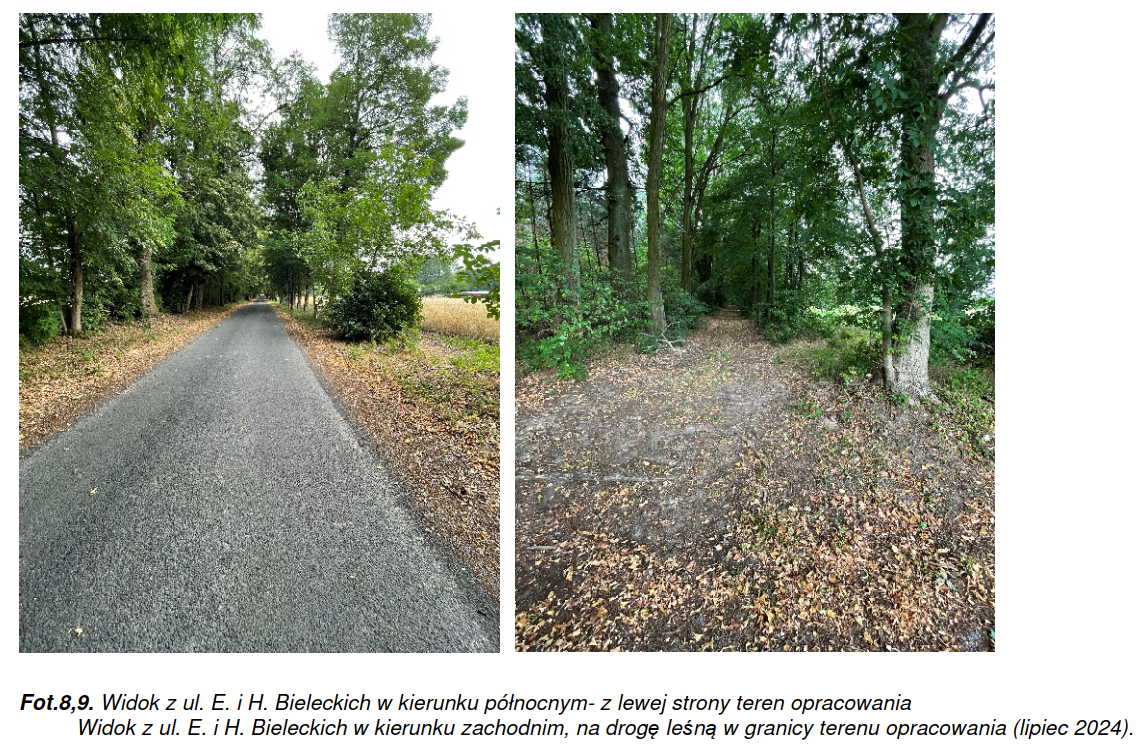 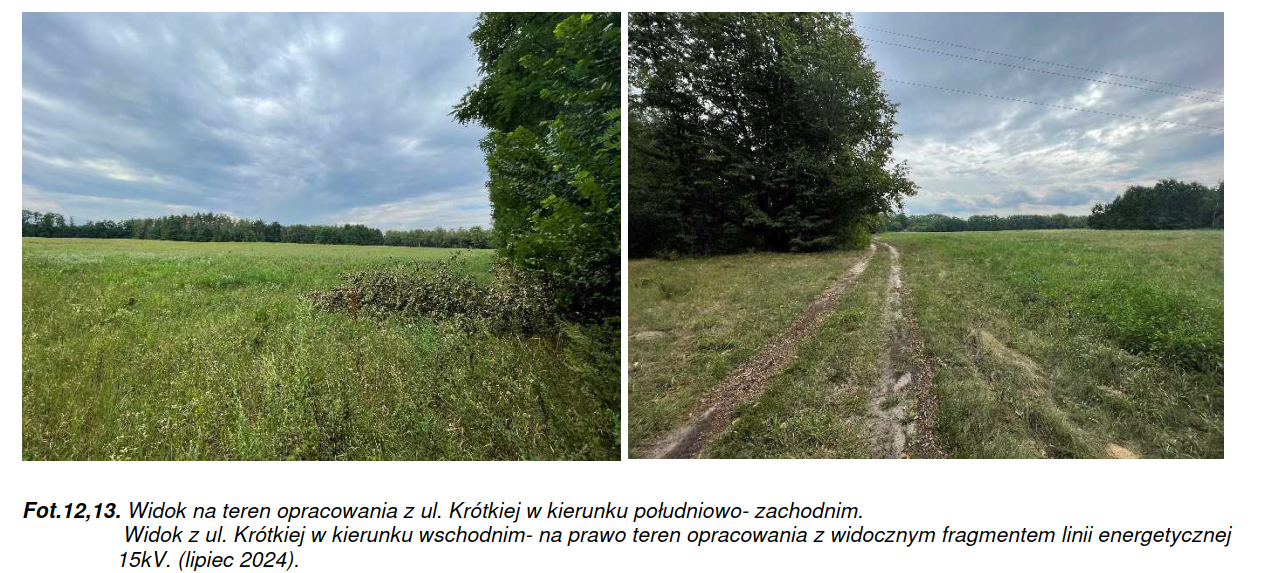 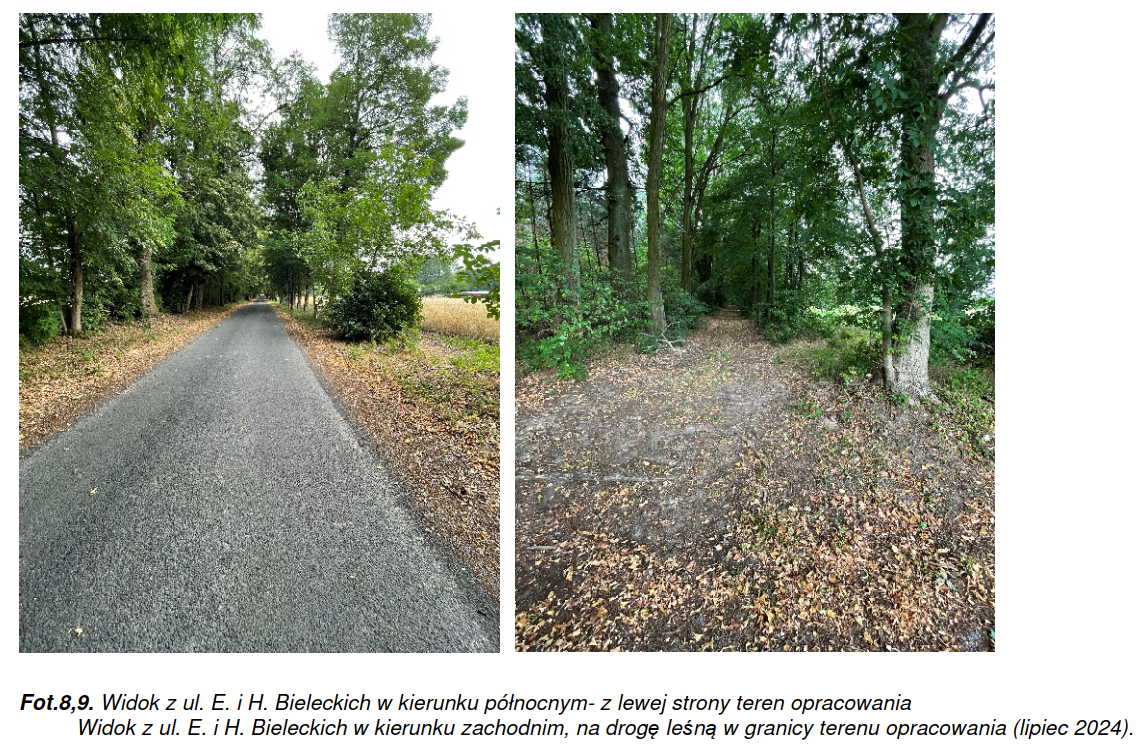 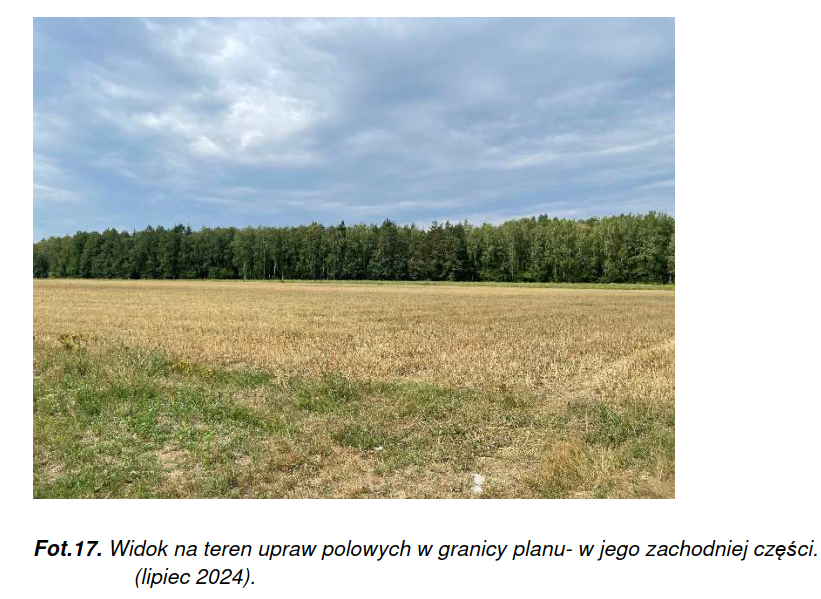 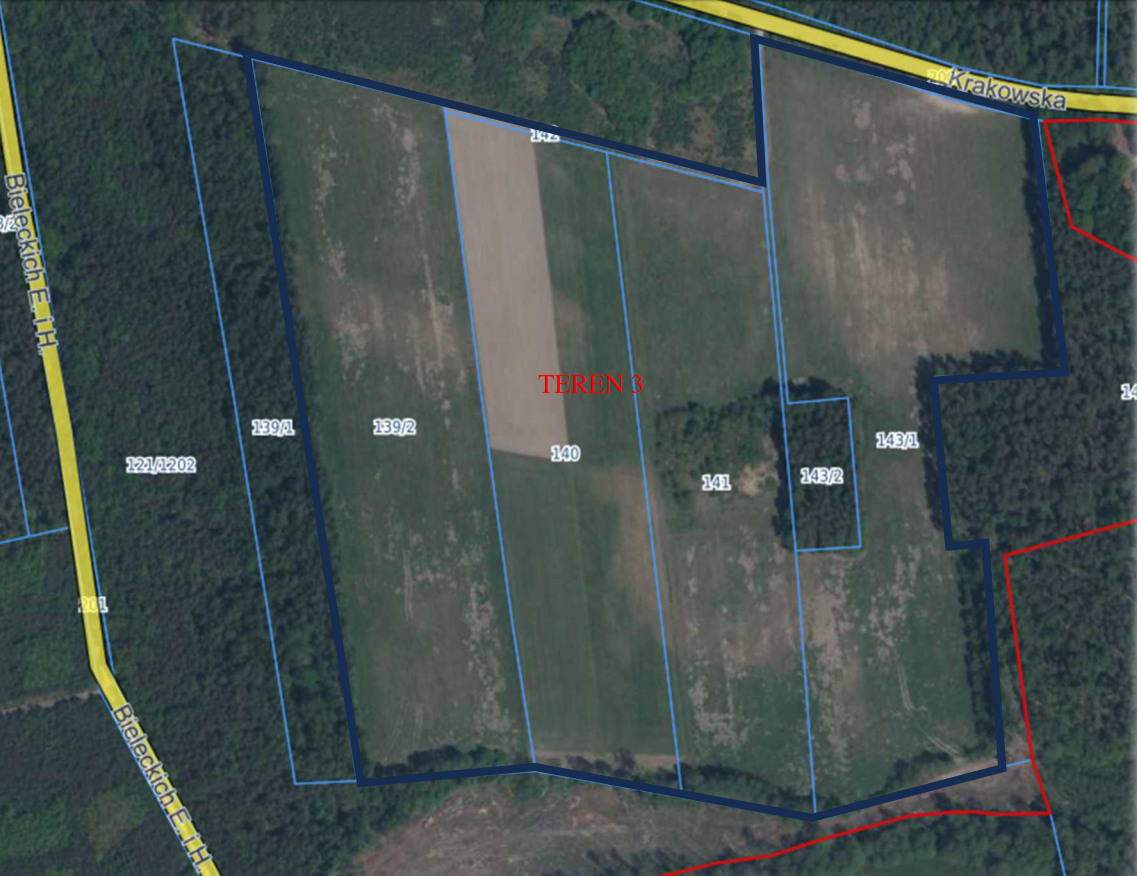 Procedura sporządzania m.p.z.p. - zgodnie z art. 17 ust. 2 ustawy z dnia 27 marca 2003 r. o planowaniu i zagospodarowaniu przestrzennym ( Dz. U. z 2024 r. poz. 1130 z póź. zm. oraz z związku z art. 67 ust. 3 ustawy  z dnia 7 lipca 2023 r . o zmianie ustawy o planowaniu i zagospodarowaniu przestrzennym oraz niektórych innych ustaw (t.j. Dz. U. z 2023r. poz. 1688 zpóź. zm.) )
Ogłoszono w prasie miejscowej oraz przez obwieszczenie w Internecie i na tablicy ogłoszeń o podjęciu uchwały o przystąpieniu do sporządzania planu, określając formę, miejsce i termin składania wniosków do planu, nie krótszy niż 21 dni od dnia ogłoszenia;
Zawiadomiono, na piśmie, o podjęciu uchwały o przystąpieniu do sporządzania planu instytucje i organy właściwe do uzgadniania i opiniowania planu;
Sporządzono projekt planu miejscowego – wnioski;
Sporządzenie prognozy oddziaływania na środowisko; 
Sporządzenie prognozę skutków finansowych uchwalenia planu miejscowego;
Wystąpienie o opinie i uzgodnienia projektu planu (od dnia 7 sierpnia 2024r);
Wprowadzenie zmian wynikających z uzyskanych uzgodnień i opinii;
Ogłoszenie o wyłożeniu projektu planu do publicznego wglądu 
  
                              wyłożenie  od 12 lutego 2025r  do 6 marca 2025r.
                                  dyskusja publiczna w dniu 25 luty 2025r. 
                                  uwagi do dnia 24 marca 2025r. – bez uwag.
I
Wyrys ze Studium uwarunkowań i kierunków zagospodarowania przestrzennego Gminy MSZCZONÓW
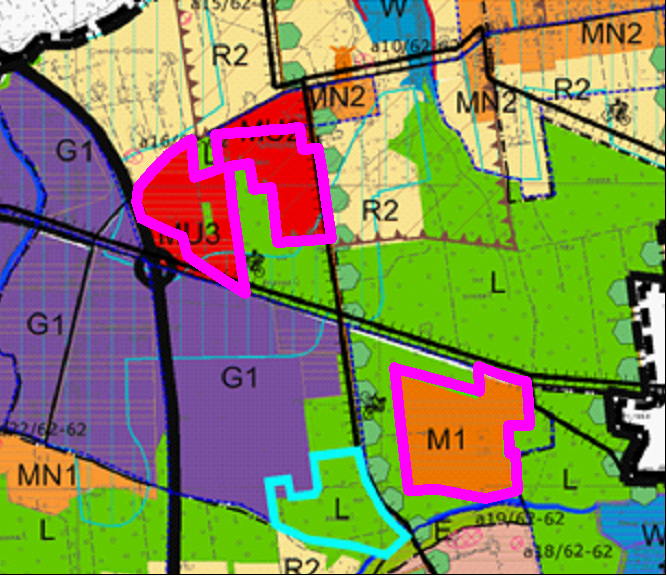 M1-    Obszar rozwoju zabudowy mieszkaniowej jednorodzinnej i wielorodzinnej
Studium ustala dla M1:
max powierzchnię zabudowy – 60% powierzchni działki, 
min powierzchnię biologicznie czynną – 20% powierzchni działki, 
wysokość budynków w strefie ustala się jako budynki niskie (12.0 m) i średniowysokie (15.0 m).
porządkowanie i estetyzacje terenów publicznych.
MU2 - Obszary  zabudowy mieszkaniowo- usługowej  w obszarze chronionego krajobrazu. Obszary zabudowy mieszkaniowej z usługami nieuciążliwymi, drobnej wytwórczości oraz usług użyteczności publicznej i zamieszkania zbiorowego, obiekty sportu i rekreacji, z dopuszczeniem zabudowy zagrodowej. Strefa położona jest w obszarze chronionego krajobrazu.
max powierzchnię zabudowy – 35% powierzchni działki, 
min powierzchnię biologicznie czynną – 50% powierzchni działki, 
wysokość zabudowy mieszkaniowej i usługowej do 15m  
 
MU3 - Obszary zabudowy mieszkaniowo- usługowej. Obszary zabudowy mieszkaniowej o małej i średniej intensywności z dopuszczeniem zabudowy usługowej, drobnej wytwórczości, oraz usług użyteczności publicznej i zamieszkania zbiorowego. Ponadto, w strefie planuje się obszary sportu i rekreacji, z dopuszczeniem  zabudowy zagrodowej.
Studium postuluje dla MU3:
max powierzchnię zabudowy– 40% powierzchni działki lub terenu, 
min powierzchnię biologicznie czynną – 40% powierzchni działki lub terenu, 
max wysokość zabudowy  do  25 m,
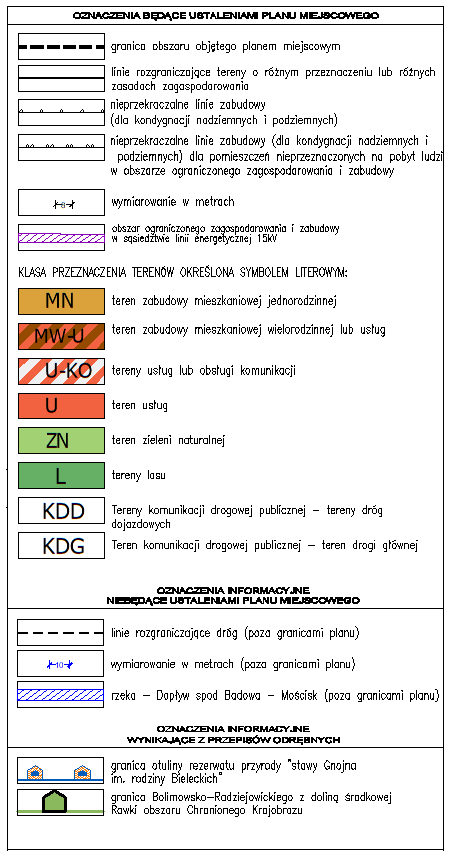 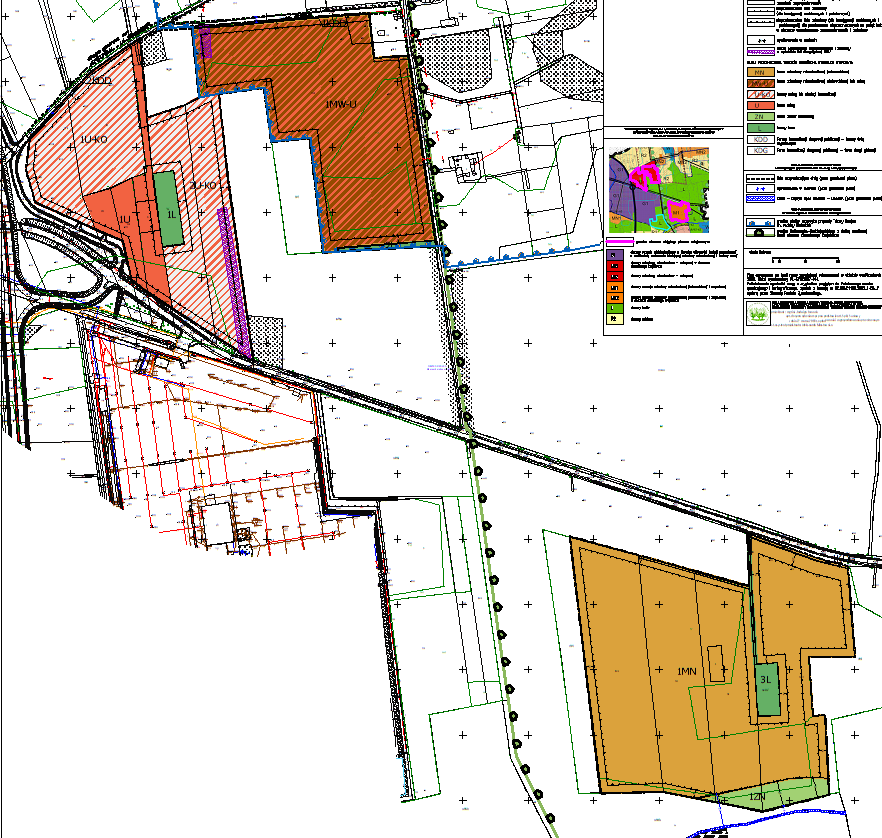 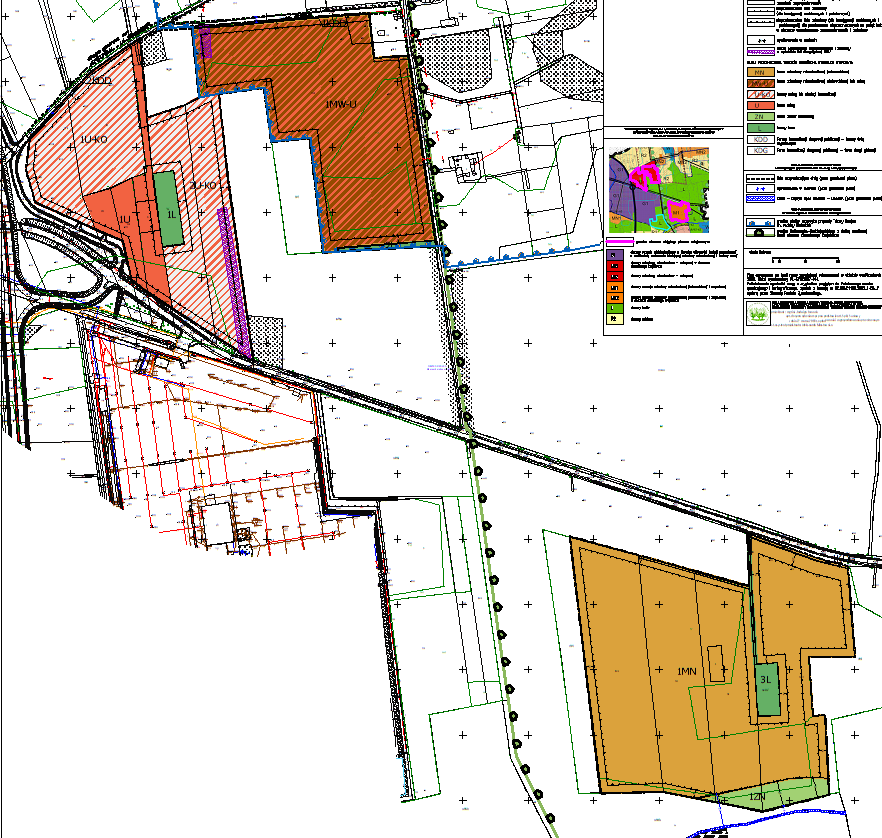 Projekt miejscowego planu zagospodarowania przestrzennego
Zasady i warunki zagospodarowania wynikające z potrzeb ochrony środowiska, przyrody i krajobrazu:



Ustala się zakaz realizacji przedsięwzięć mogących znacząco oddziaływać na środowisko i zdrowie ludzi w rozumieniu ustawy o udostępnianiu informacji o środowisku i jego ochronie, udziale społeczeństwa w ochronie środowiska oraz o ocenach oddziaływania na środowisko.
Zakaz, o którym mowa w ust.2 nie dotyczy inwestycji na terenie oznaczonym symbolem U, U-KO, MW-U oraz MN, inwestycji celu publicznego takich jak drogi i urządzenia infrastruktury technicznej oraz przedsięwzięć mogących potencjalnie znacząco oddziaływać na środowisko, dla których przeprowadzona ocena oddziaływania na środowisko wykazała brak znacząco negatywnego wpływu na ochronę przyrody obszaru chronionego krajobrazu.
Ustala się w obszarze planu zakaz lokalizacji zakładów o zwiększonym i dużym ryzyku wystąpienia poważnych awarii przemysłowych w rozumieniu przepisów ustawy z zakresu ochrony środowiska.
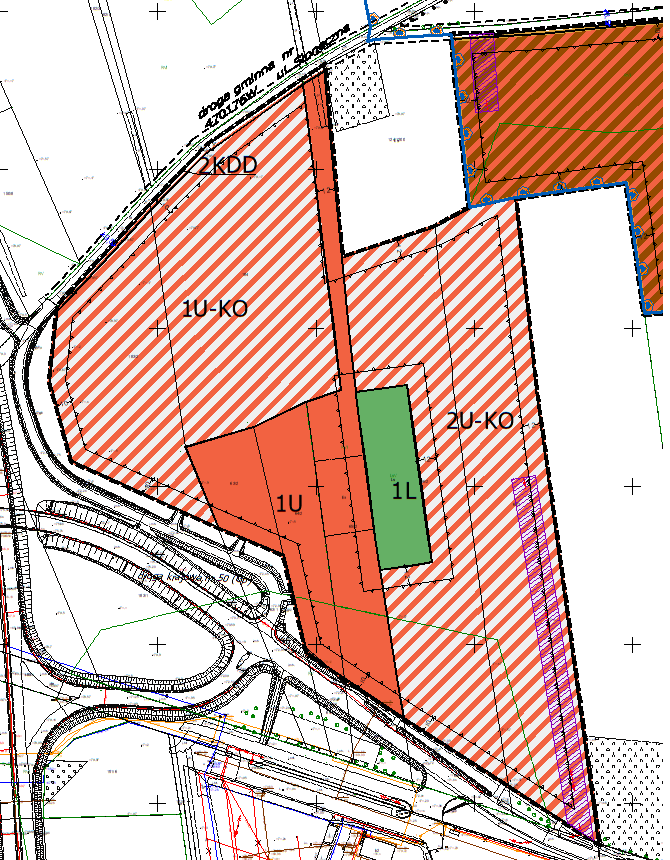 1-2 U-KO (6,52ha) Tereny usług lub obsługi komunikacjiwykluczenie: UW - teren usług handlu wielkopowierzchniowego,UZ – teren usług zdrowia i pomocy społecznej,UE -teren usług edukacji,UR  - teren usług kultu religijnego,UB – teren usług bezpieczeństwa i porządku publicznego;
1U (1,61ha) Teren usługwykluczenie: UW - teren usług handlu wielkopowierzchniowego,UT – teren usług turystykiUZ – teren usług zdrowia i pomocy społecznej,UN- teren usług nauki,UE -teren usług edukacji,US – teren usług sportu i rekreacji,UK – teren kultury i rozrywki,UR  - teren usług kultu religijnego,UB – teren usług bezpieczeństwa i porządku publicznego;.
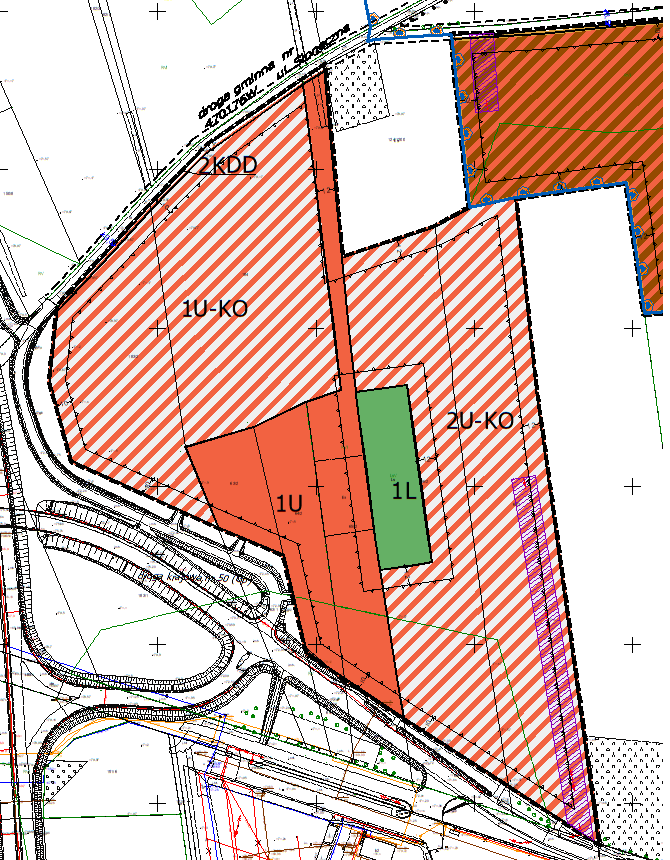 1MW-U (7,66ha) Teren zabudowy mieszkaniowej wielorodzinnej lub usługwykluczenie: UW -  teren usług handlu wielkopowierzchniowego,UL   -  teren usług rzemieślniczych,UT   - teren usług turystyki,UR  -  teren usług kultu religijnego,UB  -  teren usług bezpieczeństwa i porządku publicznego.
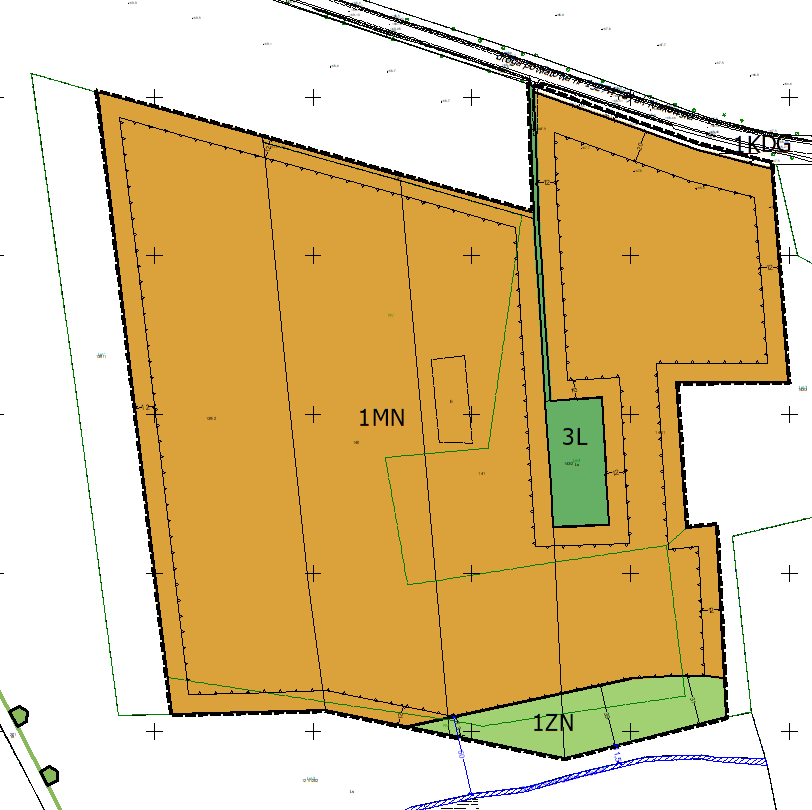 1MN (12,90ha) Teren zabudowy mieszkaniowej jednorodzinnejwykluczenie: MNS -  teren zabudowy mieszkaniowej jednorodzinnej szeregowej lub grupowej
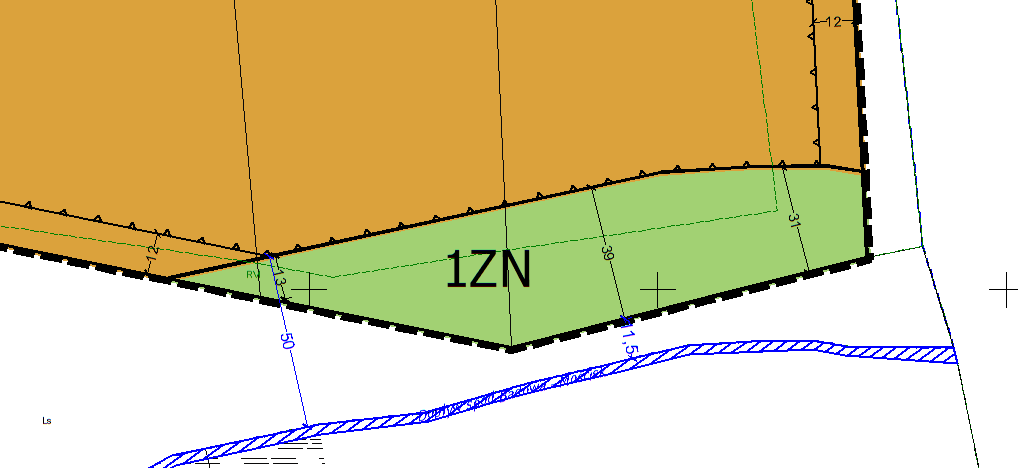 1ZN (0,57ha) Teren zieleni naturalnej Ustala się zakaz zabudowy.
1-3L (0,81ha) Tereny lasu
Ustala się zakaz zabudowy.
Sposób zagospodarowania terenu – użytkowanie gruntów leśnych w rozumieniu przepisów o lasach.
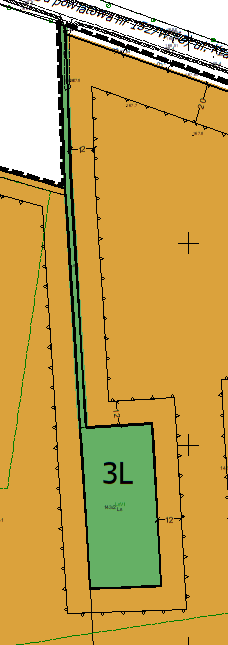 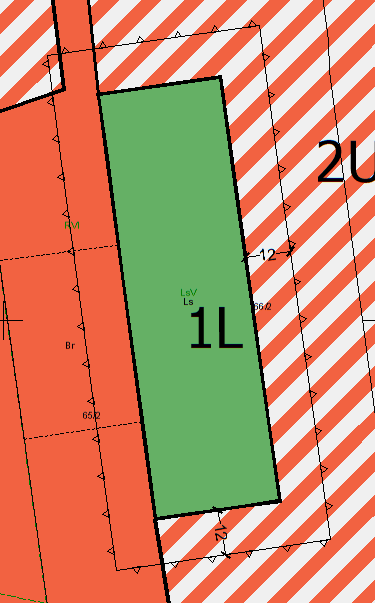 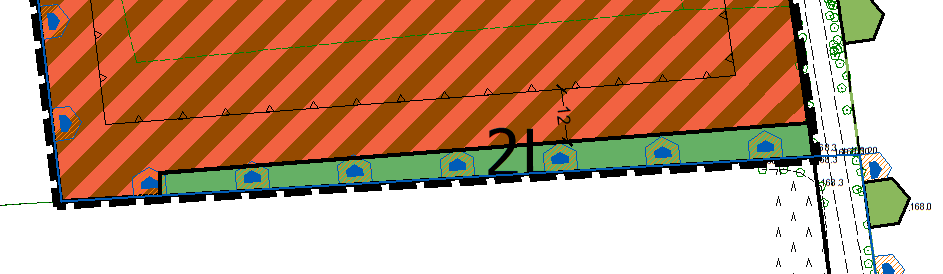 Ustalenia dotyczące parkowania pojazdów:
miejsca postojowe, należy sytuować w terenie działek związanych z poszczególnymi obiektami lub jako zbiorcze w wydzielonych strefach parkowania w granicy planu;
ustala się, że miejsca postojowe mogą być realizowane jako parkingi wielopoziomowe w tym jednopoziomowe lub parkingi wbudowane w poszczególne obiekty.
ustala się:
- dla zabudowy mieszkaniowej jednorodzinnej:
-- 2 miejsca na jeden lokal mieszkalny, 	
-- dopuszcza się bilansowanie miejsc postojowych łącznie z miejscami w garażach;
- dla zabudowy mieszkaniowej wielorodzinnej:
-- 1,5 miejsca na jeden lokal mieszkalny o powierzchni użytkowej do 45m²,
-- 1,8 miejsca na jeden lokal mieszkalny o powierzchni użytkowej powyżej 45m²,
-- dopuszcza się bilansowanie miejsc postojowych łącznie z miejscami w garażach;
- dla handlu – 2 miejsca na 50m2 powierzchni sprzedaży,
- dla gastronomii, sportu, rekreacji i rozrywki – min. 10 miejsc postojowych na 500 m2 powierzchni użytkowej,
- dla biur, obiektów konferencyjnych – min. 10 miejsc na 500 m2 powierzchni użytkowej,
- dla usług innych – min. 1 miejsce na każde 100 m2 powierzchni użytkowej;- dla terenu obsługi komunikacji min. 10 miejsc dla samochodów osobowych oraz dla samochodów ciężarowych min. 3 miejsca;
 
3) ustala się wyznaczenie stanowisk postojowych dla pojazdów zaopatrzonych w kartę parkingową co najmniej w liczbie: 
1 stanowisko – jeżeli liczba stanowisk wynosi od 6 do 15, 
2 stanowiska – jeżeli liczba stanowisk wynosi od 16 do 40, 
3 stanowiska – jeżeli liczba stanowisk wynosi od 41.
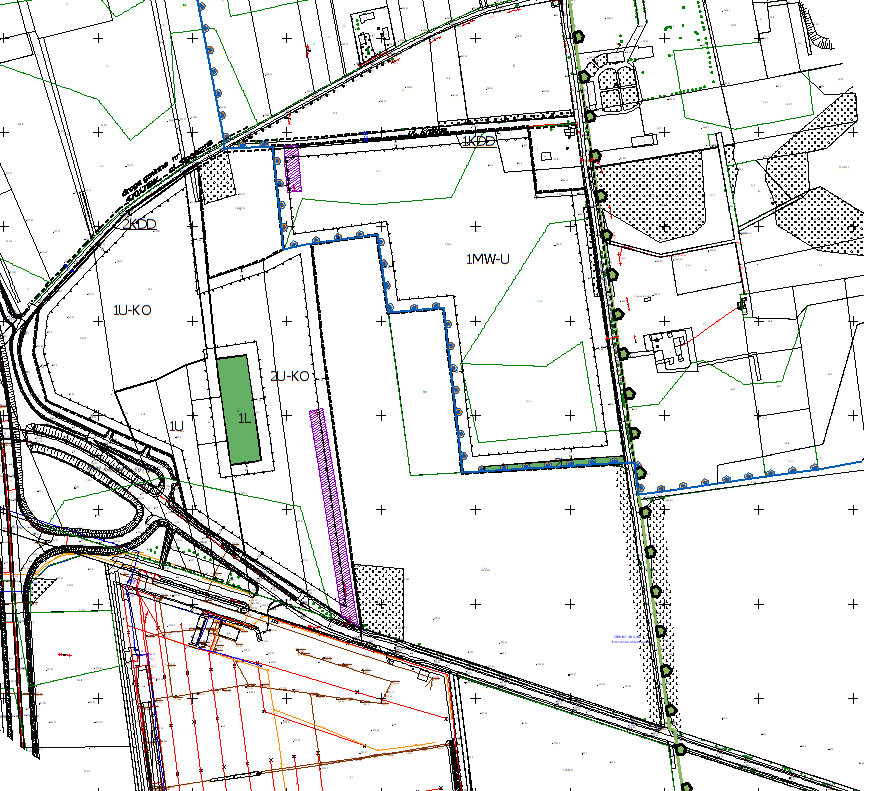 1-2KDD Teren Tereny komunikacji drogowej publicznej – tereny dróg dojazdowych.
1KDD - w granicach planu szerokość zmienna od 1,0m do 3m (pod poszerzenie ul. Krótkiej) w liniach rozgraniczających, zgodnie z rysunkiem planu. Całkowita szerokość drogi  10,0m. 
2KDD - w granicach planu szerokość zmienna od 2,0m do 4m (pod poszerzenie ul. Słonecznej) w liniach rozgraniczających, zgodnie z rysunkiem planu. Całkowita szerokość drogi  12,0m.
1KDD
2KDD
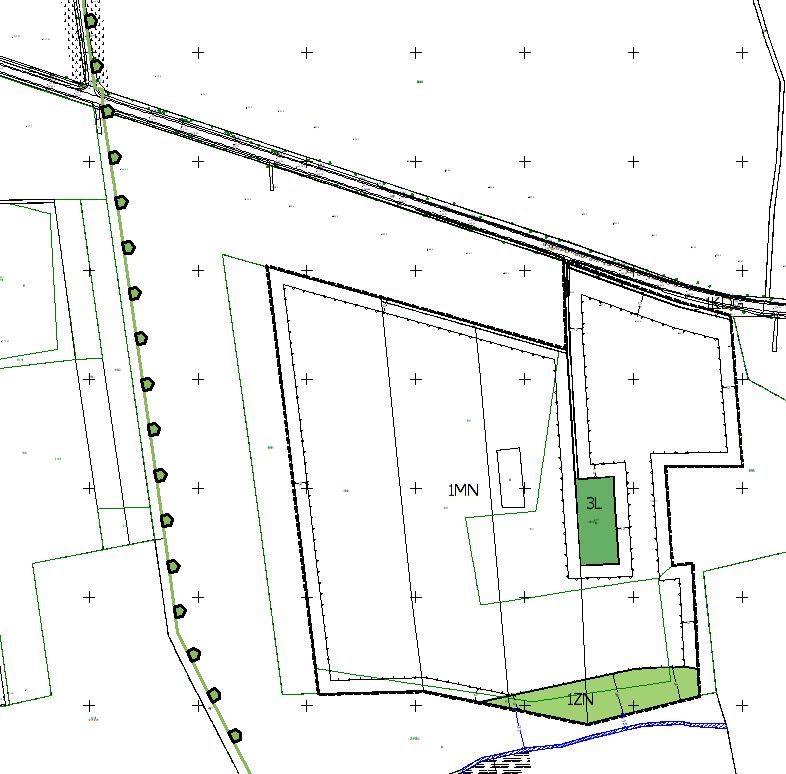 1KDG Teren komunikacji drogowej publicznej – teren drogi głównej W granicach planu szerokość 3,5m  (pod poszerzenie drogi powiatowej nr 1527W ul. Krakowska) w liniach rozgraniczających, zgodnie z rysunkiem planu. Całkowita szerokość drogi 25,0m.
1KDG
DZIĘKUJĘ ZA UWAGĘ